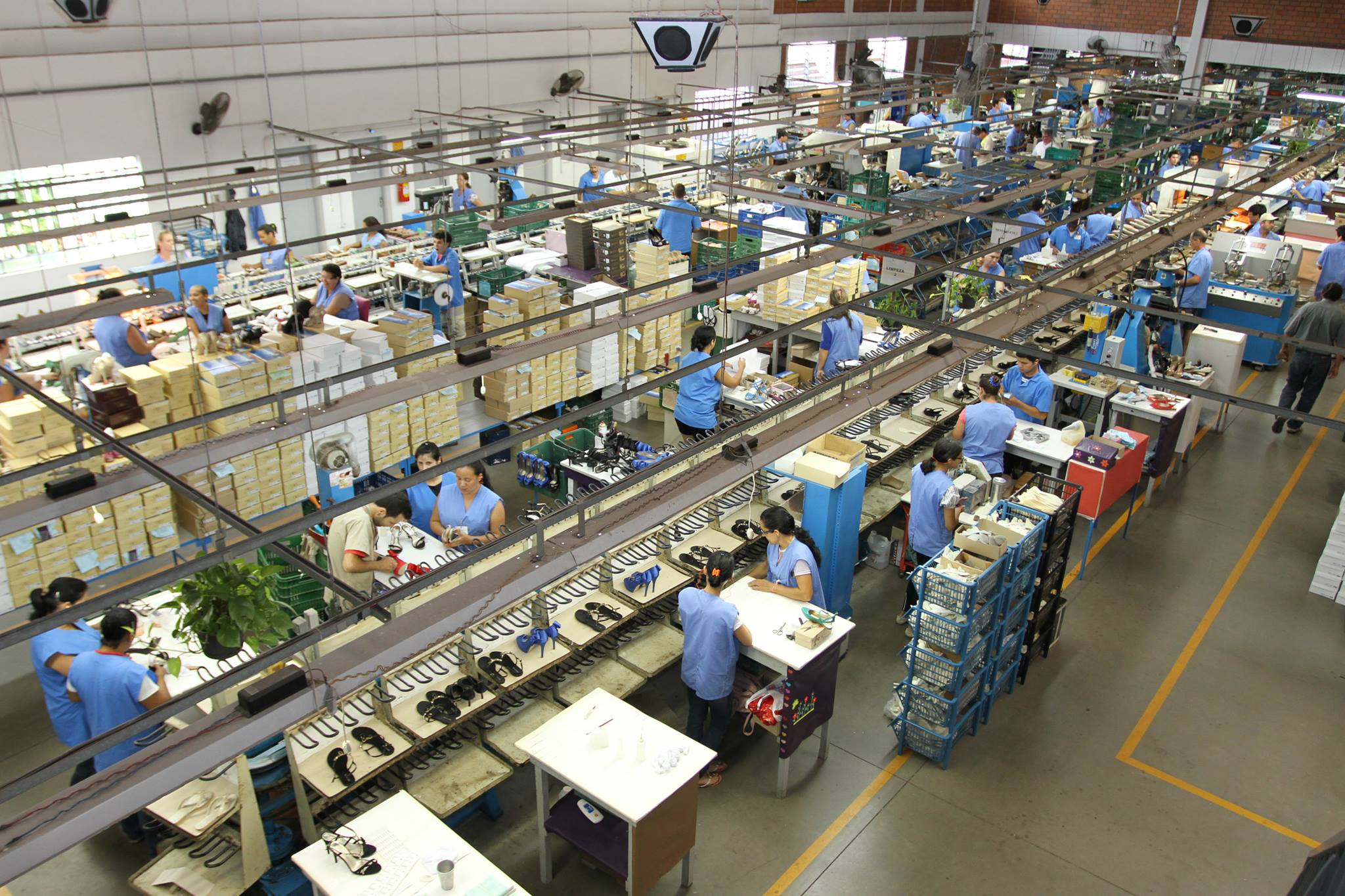 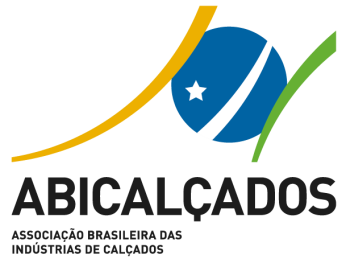 Revisão 
Planejamento 
Abicalçados 
2015 – 2016
LEI Nº 4.886, DE 9 DE DEZEMBRO DE 1965  Audiência Pública 27/06/19
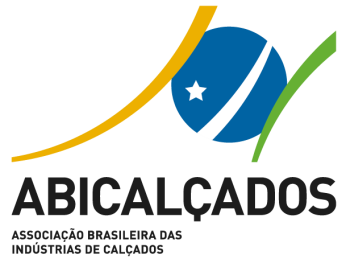 A indústria Brasileira de Calçados
2018
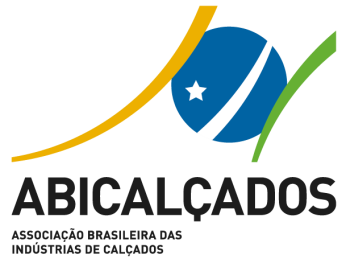 Exportações Brasileiras de Calçados
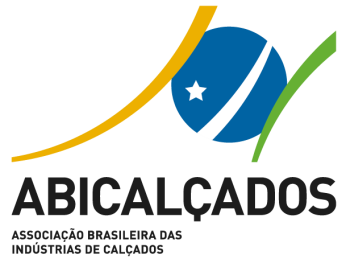 Nível de emprego (milhares de pessoas)
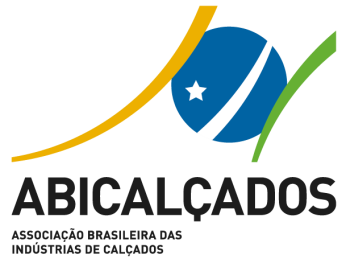 Do objeto
Por representar cerca de 6,4 mil empresas, a indústria calçadista  tem em seus representantes comerciais aliados na manutenção da atividade econômica, demandando extensamente desta profissão que foi regulamentada há mais de 50 anos e que merece ser atualizada para responder às novas circunstancias do mercado nacional e global, assegurando assim, mecanismos que garantam segurança jurídica à essas relações comerciais.
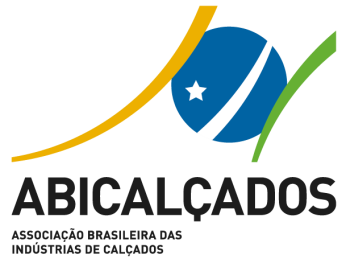 Art. 27. Do contrato de representação comercial, além dos elementos comuns e outros a juízo dos interessados, constarão obrigatoriamente:
j) indenização devida ao representante pela rescisão do contrato fora dos casos previstos no art. 35, cujo montante não poderá ser inferior a 1/12 (um doze avos) do total das comissões auferidas nos últimos 3 (três) anos de vigência do contrato, até o limite de 2 (dois) anos após extinção do respectivo contrato de representação comercial autônoma.
j) indenização devida ao representante pela rescisão do contrato fora dos casos previstos no art. 35, cujo montante não poderá ser inferior a 1/12 (um doze avos) do total da retribuição auferida durante o tempo em que exerceu a representação.
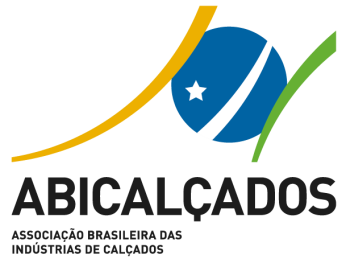 Artigo 31
Art. 31. Prevendo o contrato de representação a exclusividade de zona ou zonas, ou quando este for omisso, fará jus o representante à comissão pelos negócios aí realizados, ainda que diretamente pelo representado ou por intermédio de terceiros.
Art. 31. Prevendo o contrato de representação a exclusividade de zona ou zonas, fará jus o representante à comissão pelos negócios aí realizados, ainda que diretamente pelo representado ou por intermédio de terceiros.
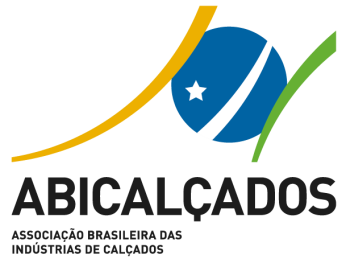 Artigo 32: O representante comercial adquire o direito às comissões quando do pagamento dos pedidos ou propostas.
§ 3° É facultado ao representante comercial emitir títulos de créditos para cobrança de comissões; 
§ 5° Em caso de rescisão injusta do contrato por parte do representando, a eventual retribuição pendente, gerada por pedidos em carteira ou em fase de execução e recebimento, terá vencimento na data da rescisão.;   
§ 7° São vedadas na representação comercial alterações que impliquem, direta ou indiretamente, a diminuição da média dos resultados auferidos pelo representante nos últimos seis meses de vigência.
Supressão do § 3° incluído pela Lei 8.420/1992;
§ 5° Em caso de rescisão injusta do contrato por parte do representando, a eventual retribuição pendente, gerada por pedidos em carteira ou em fase de execução e recebimento, terá vencimento somente nas datas em que forem efetivamente liquidadas as faturas;  
Supressão do § 7° incluído pela Lei 8.420/1992.
[Speaker Notes: § = parágrafo]
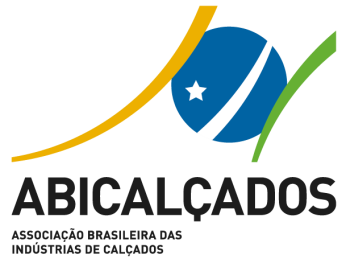 Artigo 44 – No caso de falência do representado as importâncias por ele devidas ao representante comercial, relacionadas com a representação, inclusive comissões vencidas e vincendas, indenização e aviso prévio, serão considerados créditos da mesma natureza dos créditos trabalhistas.
Art. 44
§ único. Prescreve em cinco anos a ação do representante comercial para pleitear a retribuição que lhe é devida e os demais direitos que lhe são garantidos por esta lei.
Art. 44
§ único. Prescreve em dois anos a ação do representante comercial para pleitear a retribuição que lhe é devida e os demais direitos que lhe são garantidos por esta lei.
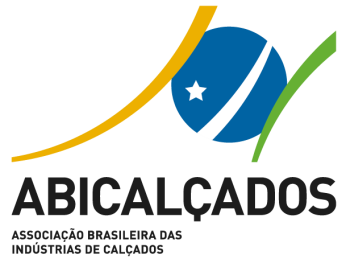 Artigo 46
Art. 46. Os valores a que se referem a alínea j do art. 27, o § 5° do art. 32 e o art. 34 desta lei serão atualizados monetariamente com base no INPC (Índice Nacional de Preços ao Consumidor) ou por outro indexador que venha a substituí-lo.
§ 1° Os valores a que se referem a alínea j do art. 27 deverão ser pagos ao representante comercial no prazo de até 180 dias da data da rescisão contratual.
§ 2° Para os contratos já vigentes à data de publicação desta Lei, será considerada válida, enquanto perdurar a sua execução, a quitação antecipada de forma mensal ou anual da indenização referida na alínea j do art. 27.
Art. 46. Os valores a que se referem a alínea j do art. 27, o § 5° do art. 32 e o art. 34 desta lei serão corrigidos monetariamente com base na variação dos BTNs ou por outro indexador que venha a substituí-los e legislação ulterior aplicável à matéria.
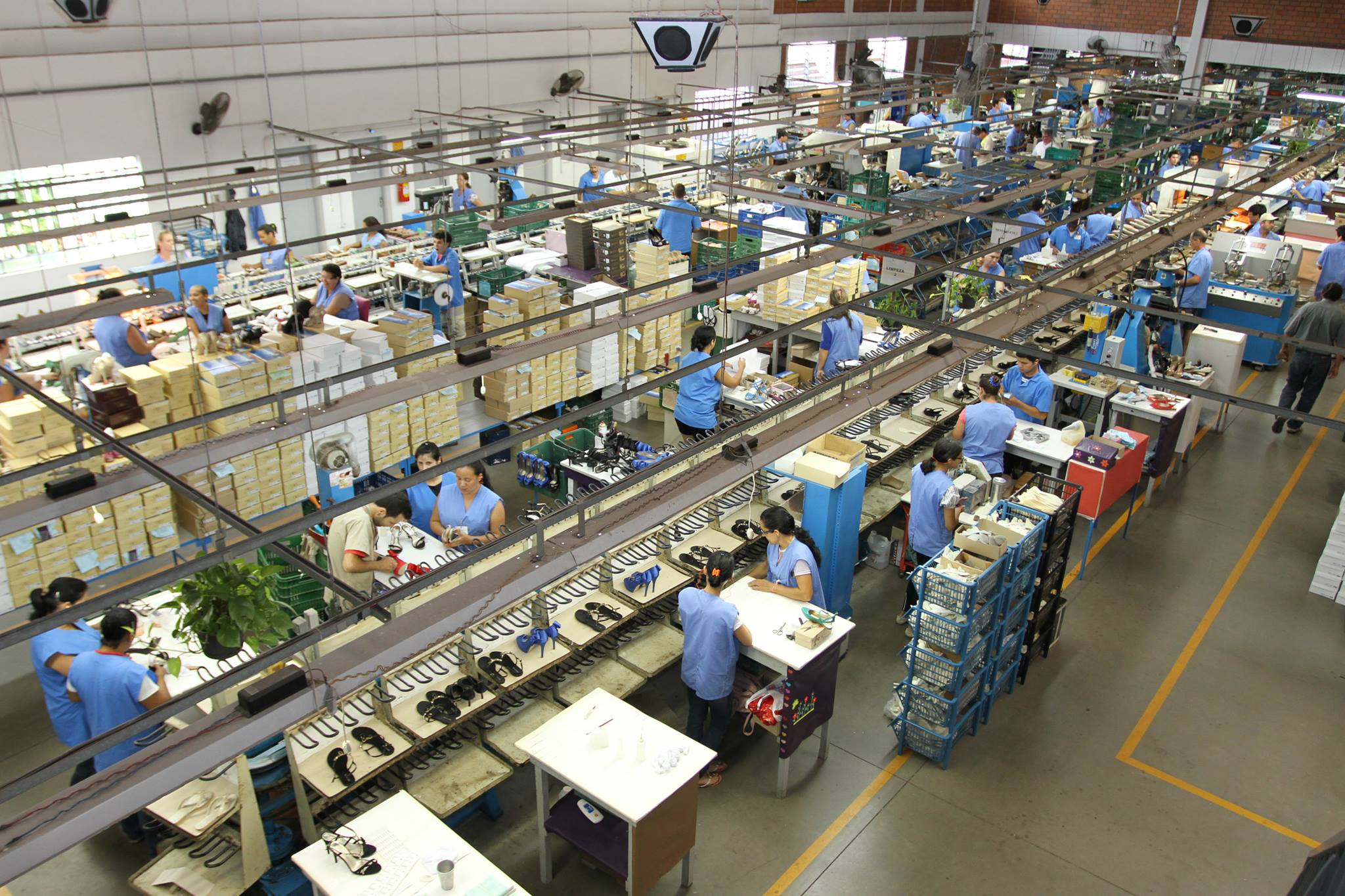 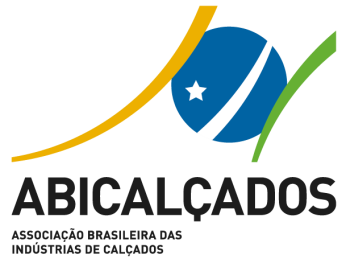 Revisão 
Planejamento 
Abicalçados 
2015 – 2016
LEI Nº 4.886, DE 9 DE DEZEMBRO DE 1965  Audiência Pública 27/06/19